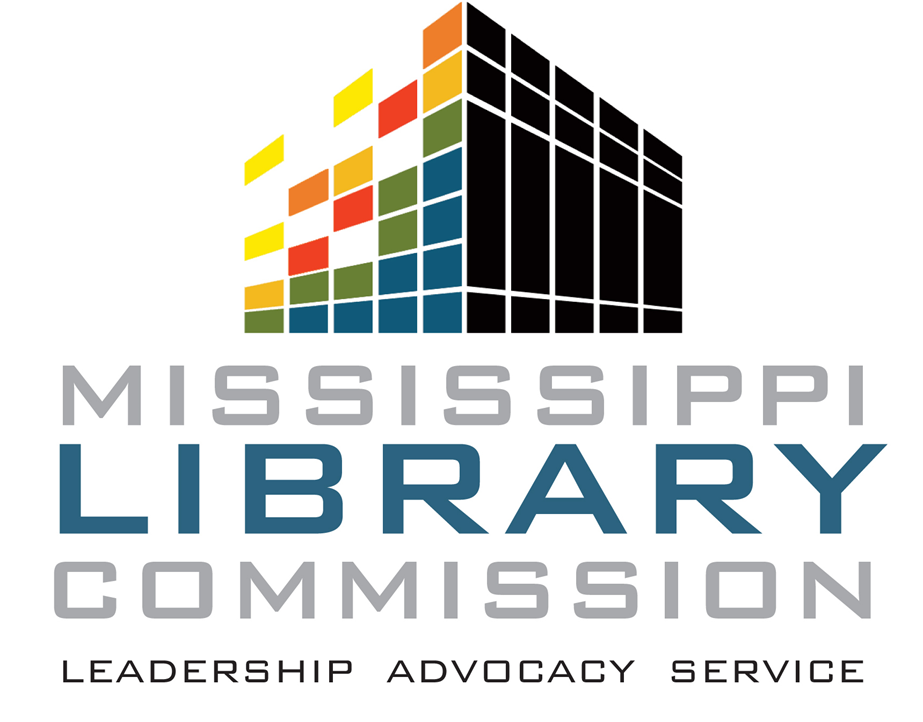 Friends, Funds, and Programming
Lacy Ellinwood, Library Development Director 
Mississippi Library Commission
Ideas to Improve Membership
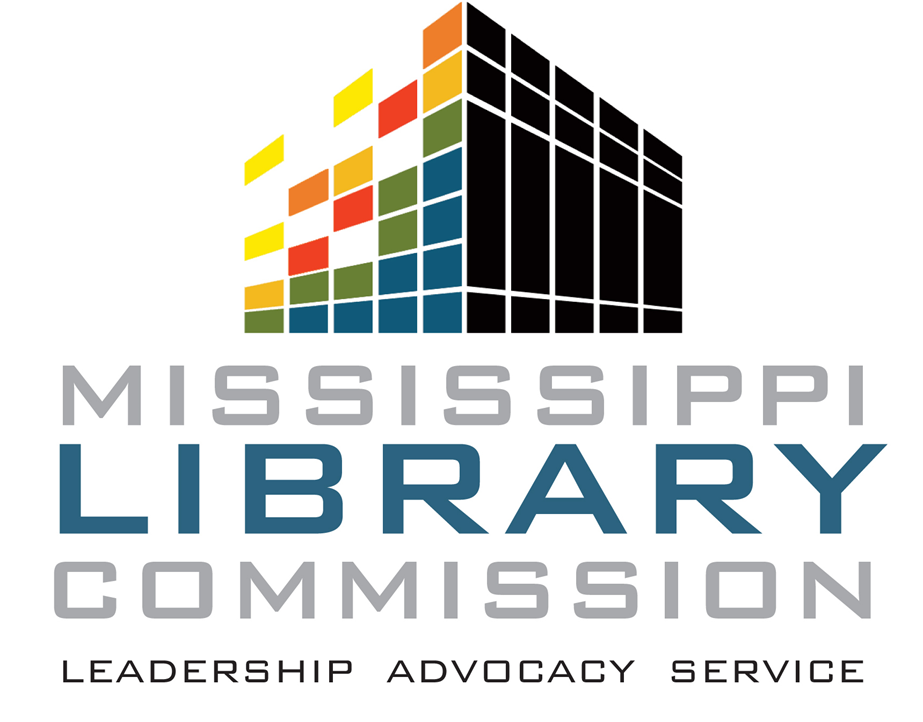 Build Partnerships to increase membership.
Aquatic and Fitness Center
Discounts at local businesses
Top ten reason to be a Friend.
Run it in the local paper or library newsletter 
Try alternative memberships.
Pet membership
[Speaker Notes: One way to increase membership with your local Friends of the Library group is to build partnerships with other entities in your community to provide greater reach to areas and people who may not be using the library, but do patron your partner organization. 

The Friends of the Allen Public Library in Texas held a membership drive in partnership with their local aquatic and fitness center. Those who joined during a special two month-period in the summer received two free one-day passes to that local fitness facility. This group also provided an overdue fine waiver who those members who joined at the $10 level or higher. It was called a “Get out of Jail Free” Card. 

The Friends of the Del Webb Library in Couth Carolina coordinated with 20 local businesses in their community offer a range of discounts on those businesses product and services to persons who presented their Friends membership card. These could range from 10% off at a local coffee shop, to a $1 off community theater tickets.

Your friends group may consider investing a little money in running an add in your local newspaper or in the library news letter on the top ten reasons to be a friend. The Friends Arapahoe Library in Colorado printed this type of list in their library newsletter. Some of the reasons highlighted the incentives being a friend provided: like an invitation to a volunteer appreciation dinner. Others included how being a friend helps the library, like helping kids learn to read by supporting summer reading programs and assisting in the advancement of new technology initiatives in the community. Of course the number one reason was because “You love the library”. People always need reminders about what Friends do to support the library and running this type of ad can assist with that! 

Some out of the box thinking when it comes to your membership may increase your presence in the community. The Friends of the Covington Library in Washington state offer the opportunity for pets to support the library through an honorary membership level. For an additional or separate fee, Cats, Dogs, and bird could join this Friends group as honorary members without voting rights. Should your group wish to consider this, I would recommend investing in some pet merchandise that is branded with your Friends logo or perhaps a bandana that states, “I’m a Friend of the Library, are you?” Take this type of campaign to social media and you may be surprised at your communities interest.]
Fundraising Brainstorm
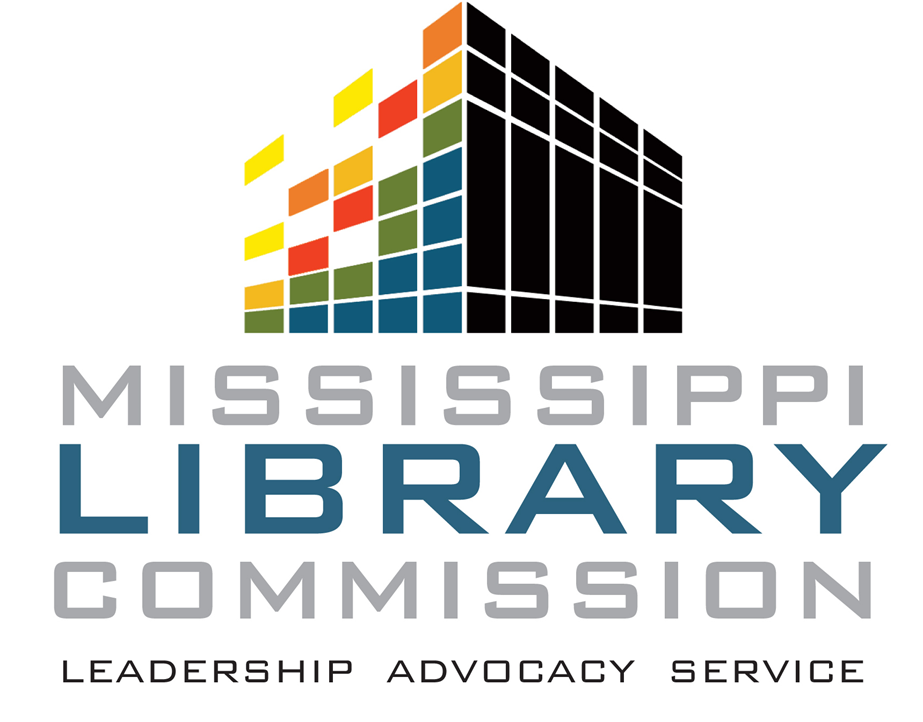 Don’t Come to Tea!
Non-event
Book It! 5K walk/run
Holiday E-cards
Work with your local historical society or genealogy group. 
Gadget Repair
Invest in a machine for the library and then host this event! 
Furry Friends Calendar
[Speaker Notes: In this section we will discuss some interesting Fundraising ideas from Friends organization across the country. The most important thing about any fundraising campaign you take on is that it fits YOUR community. What works in Alabama or Mississippi may not work for Arkansas or Louisiana. 

Don’t Come to Tea was a clever nonevent that saved time and money while still raising funds for the library. The Friends of the Bergenfield Library in New Jersey hosted a don’t come to tea party. The invite read, “What we won’t be serving: Scores, muffins, tea breads, cookies, cakes or ladyfingers. The invitation then asked for participates to “Stay home and enjoy a cup of tea on us, but remember to send us $5 per non-guest in the enclosed envelope.” 

The Friends of the Ramsey County Library in Minnesota sponsored a “Book it” 5k walk/run. This race increased the libraries visibility with younger members of that community. It helped transform the image of the Friends from a group of retirees to a more dynamic and age-diverse organization.  More than 360 people ages 2-75 participated in the event which raised more than $3,800. 

The New York Public Library offered holiday e-cards for those donating a minimum of $5 to the library. There were eight different cards to choose from, each featuring an image from the libraries digital gallery. The e-card message read, “I have made a gift in your name to the New York Public Library. This gift will help ensure that all New Yorkers continue to have free access to crucial resources in the coming year. Best wishes for a joyous holiday season” This message was able to edited by the sender. We have such rich local histories in our communities and so your Friends could work with a local historical society to obtain images for this type of fundraising campaign. 

The Speedway Public Library in Indiana offered a  DVD, CD, and Game Dis Repair Day. These items were repaired via machine and the cost of three discs was $1. Drop-off was available from  9am to 3pm and pick-up was from 4-5pm. The proceeds from this event benefited the Friends of the Speedway Public Library for future library programs. If your local public library does not have this machine, perhaps it would be worth the investment by the Friends. It would benefit the libraries materials and could then be used for this type of fundraising event! 

The Friends of the L.E Phillips Memorial Library in Wisconsin created a Furry Friends calendar. It featured professional photographs of library employees’ pets. We all have to deal with librarian stereotypes sometimes, so why not let our Friends group profit from it! The calendar were available for purchase at the Friends book sales and at selected local businesses.]
How the Money Should be Spent…
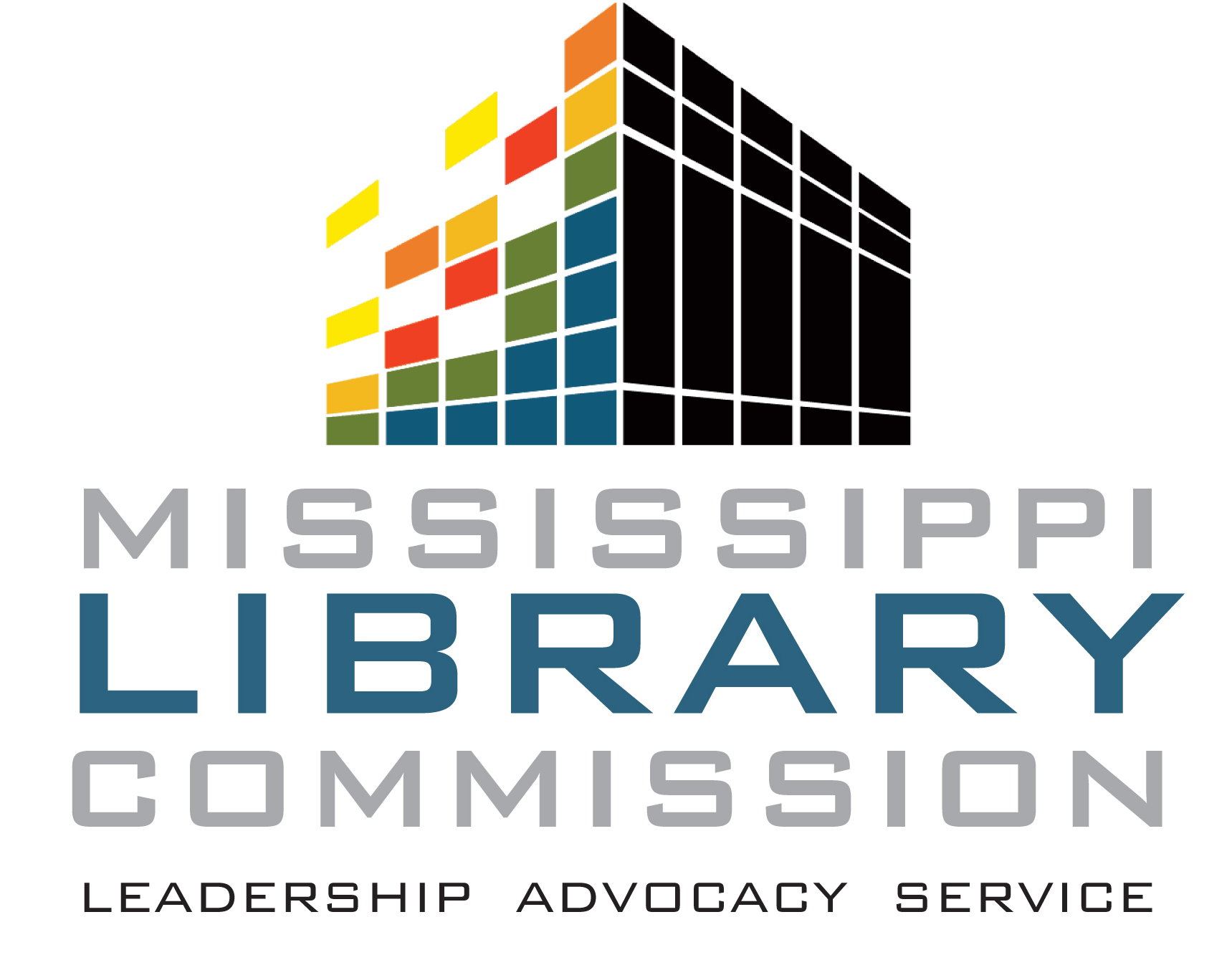 Friends groups spend approximately 80-100% of the funds raised by giving the money to the library. 
Here are the reasons why we recommend these guidelines:
Most people want to see their gifts used right away. 
A large bank account might cause donors to give to another non-profit.
Most libraries do not have the resources to do all they want to do.
A Friends group wishing to establish a large “rainy day” fund or endowment fund should consider starting a Foundation.
[Speaker Notes: Now that you have started to generate some additional revenue. I wanted to remind you that your group should be spending 80-100% of its funds each year. The group might consider holding back 20% of one year’s typical budget to cover the costs of operations for a year or two should there be a time of great transition in the group when fundraising isn’t possible. 

Most people want to give to a Friends group because they want to ensure that their money is going to help the library – not sitting in a bank. They hope to see their gifts used right away to purchase equipment, books and/or develop programs. 
If community members find that an organization such as the Friends has a large bank account, they are likely to give instead to another non-profit they see as being in greater “need.” 
Most libraries do not have the resources to do all they want to do to serve the community each year and that’s where the Friends come in – to raise as much money possible each year to support the library each year for those “extras” that are not normally covered by a library’s budget. 
A Friends group wishing to establish a large “rainy day” fund or endowment fund should consider starting a Foundation whose mission will be to establish a large fund for a specific purpose. Friends chapters are more grassroots while Foundations are larger in scope.]
Program Ideas!
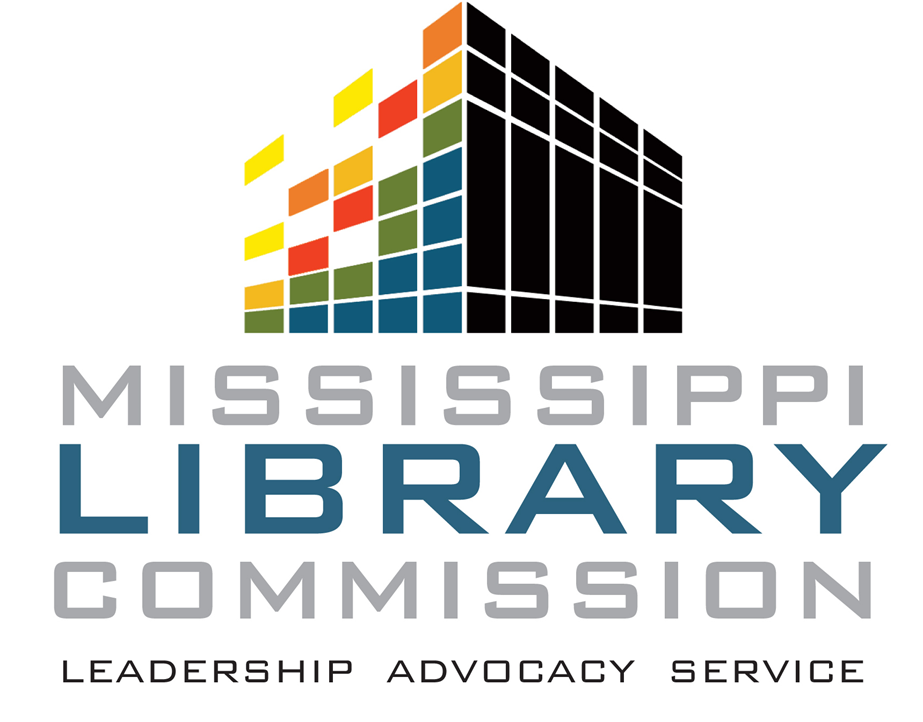 Banned Books Bash
Get your local community colleges and high school teachers involved. 
Adult Coloring Night
Take it out of the library. 
Game Nights
Food is the key! 
Gingerbread House Contest
Different age categories. 
Scrabble Tournament
Bingo works too.
[Speaker Notes: The Austin Friends Foundation in Texas raises both money and awareness from their annual celebration of Banned Books Week. Each Year the group spotlights a handful of literary works once deemed too scandalous, too thought provoking, or too revolutionary to be placed in the hands of readers. Their banned books bash celebrates the freedom to read and the right to create literary work that challenges the status quo. Local teachers read excepts from banned books like To Kill a Mockingbird, and The Hunger Games. This would be an excellent opportunity to work with your local community college professors or high school teachers. 

The Friends of the Meredith Public Library in New Hampshire sponsor an adult coloring night, which is the latest trend in stress busting for grown-ups. The program lasted an hour to an hour and a half. The Friends provided numerous coloring sheets and colored pencils for attendees to use. Light refreshments were served and relaxing music was played. I believe this event could translate to an off site event at a senior living facility as well.

The Friends of the Kettering University Library in Michigan sponsor game nights throughout the school year. This has become a great way to bring in students for a night of fun and good food. The Friends pay for hoagies, snacks, drinks, and desserts, while the student play board games and even ping-pong  in the library.  

The Friends of Santa Clarita Library in California  host a Gingerbread house contest for various ages. Participates dropped off their creations in early December on a Friday and the houses were on display for the next two days for judging.  Prizes were awarded for winners in each age bracket. 

Friends of the Cadillac Wexford Library in Michigan sponsored a Scrabble Tournament. A $5 entry fee included lunch and two session of Scrabble games. The winner took home various gift card prizes for $30, $20, $10 dollars. Your group could do this with other board games. Bingo is always popular and could generate a lot of interest locally.]
Trending Areas that Need your Support!
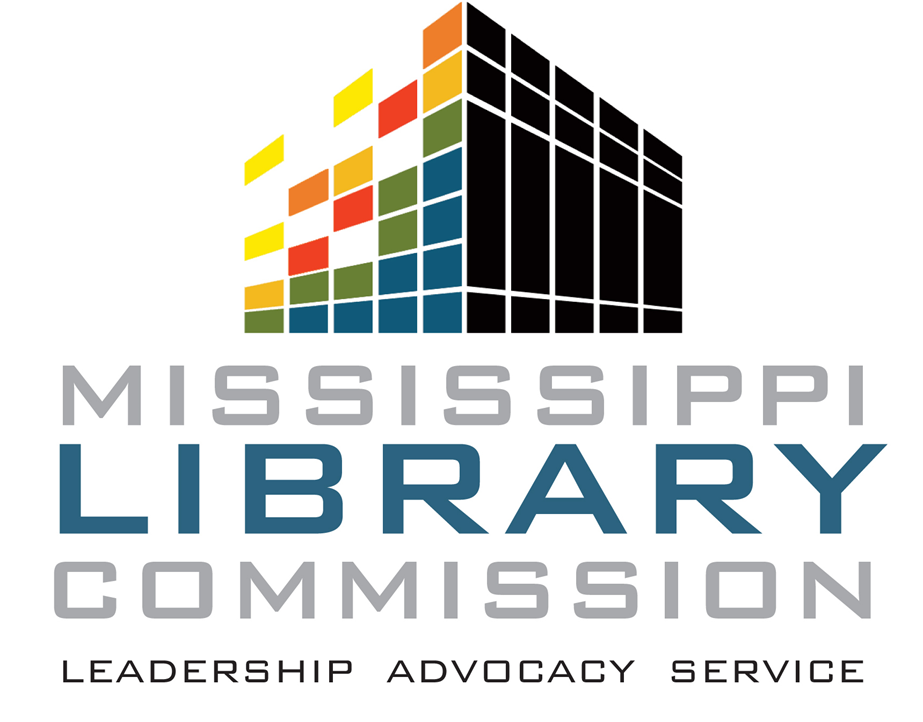 Makerspaces
High Tech
Low Tech
Autism Resource Centers
Adaptive Story times
American Sign Language 
Programs for the Underserved
Poor and Homeless
Incarcerated Families
[Speaker Notes: If you are looking for other areas that public libraries need support for please consider the following.

Makerspaces are growing in Mississippi public libraries and Friends can be crucial supporters for these. They can be high tech, with things like 3d printers and computer coding tools, or more low tech like building a button making station or starting a teen knitting program. 

Another area gaining popularity with our libraries here are autism resource centers. The tools needed by families to support children on the autism spectrum can be cost prohibitive to those living at or below the poverty line. Having these educational tools available for use at a local public library is a great way for Friends to support their communities and library. Sometimes the simplest actions can have a major impact on library service. Taking one traditional story time a month and making it more inclusive by hiring a Sign Language interpreter not only allows children who use ASL to feel included but if there are parents who use ASL they will see that their local library is a place for them as well. 

Encouraging programs that assist the underserved is another way Friends can impact their communities. Work with the Library to collect food and/or clothing donations for fine forgiveness to help the homeless. Friends groups could hold a fundraiser to build a collection of resources that will assist incarcerated individuals and their families. Making sure that the library has representation of all types of families in their children's books collection can assist families with incarcerated members feel like their local library represents them. This would need to be done in coordination with the Library Administration to ensure the proper materials are approved for purchase.]
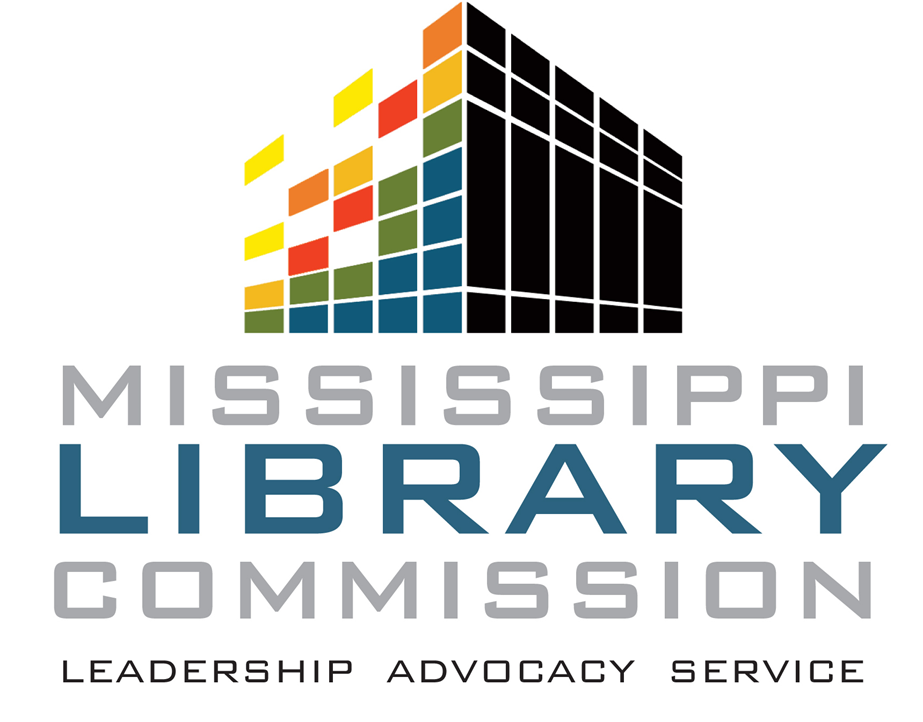 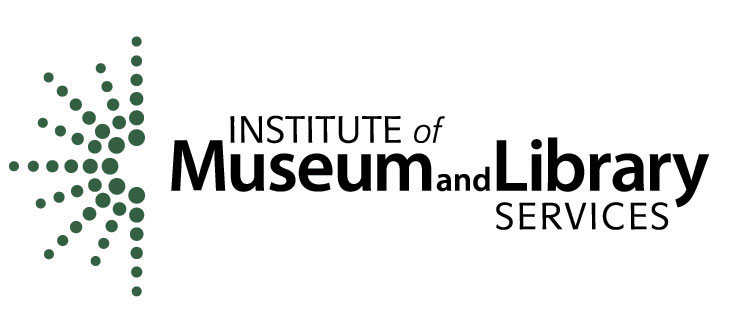 Question about Friends?
Lacy Ellinwood 
601.432.4154
lellinwood@mlc.lib.ms.us
[Speaker Notes: Our libraries are for everyone in our communities, and we should strive to provide outreach and programming to as many of them as we can. Friends and their ability to support that idea are crucial for the continued success of our public libraries in Mississippi. Thank you for watching, and if you have any questions about Friends of the Library please contact Lacy Ellinwood by phone or by email. I hope you have enjoyed this short presentation on Friends, Funds, and Programming!]